Objectives:
Knowledge: to define the terminology (nouns, articles, genders, singular, plural)
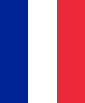 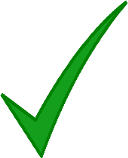 Comprehension: to identify genders of nouns
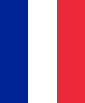 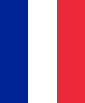 Application: to transform nouns from singular to plural form
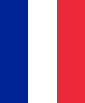 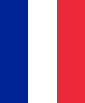 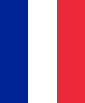 Pour commencer:
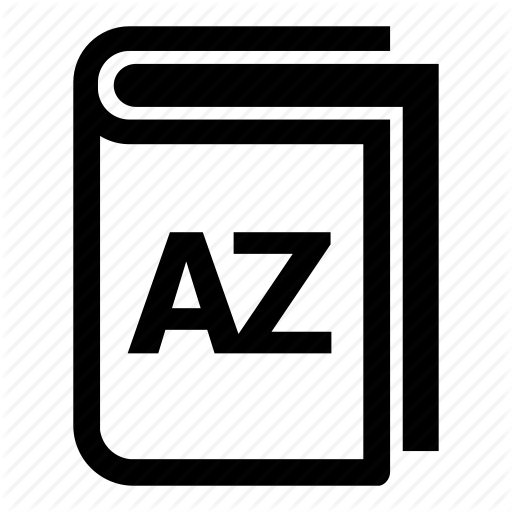 Look at this list of words and answer the question below
Reminder:

A verb: is a doing or action word

A noun: is a word for a person, a place or a thing

An adjective: is a word used to describe a noun
What type of words are they?	     a. Verbs	      b. Nouns	      c. Adjectives
[Speaker Notes: You can have this slide on the board as students come in and get settled. This is a very quick question/answer activity. These words will be looked at in the next activities. The different terms: verb, noun and adjective should be discussed with the class before moving onto the next slide.]
Pour commencer:
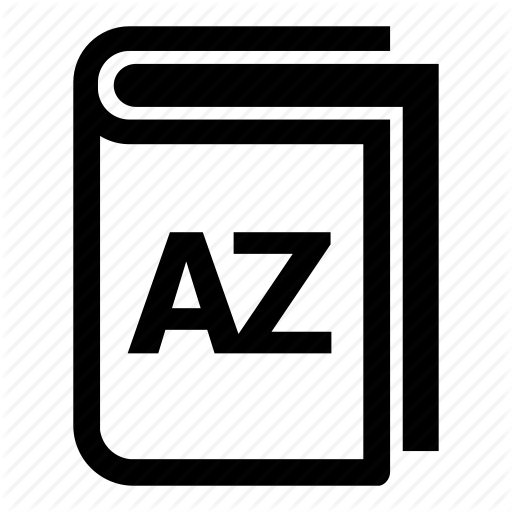 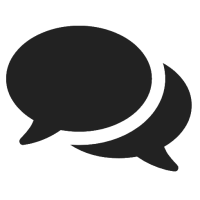 In pairs and taking turns, translate (orally) each noun in English
Using a dictionary, look up any words you do not know
[Speaker Notes: Students do not need to make notes. Later,  they will be asked to write the translation down to test their memory]
Genders of nouns:
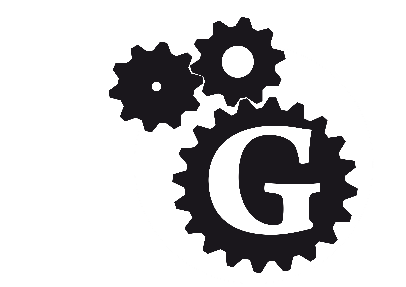 Reminder:

All French nouns have a gender: masculine  or feminine
When a noun is a person, the gender is obvious - e.g: le garçon = the boy (masculine)
When a noun is a place or a thing, the gender must be learnt
Questions:
1. What is a noun?
2. Which little word (article) do you use in front of a masculine noun? (2 possible articles) 
3. Which article do you use in front of a feminine noun? (2 possible articles)
[Speaker Notes: Students should read the reminder before answering the questions. Questions can quickly be answered on a mini whiteboard or as a whole class]
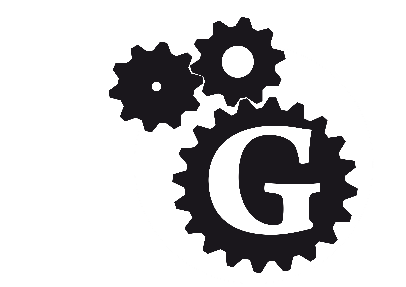 How many genders can French nouns have? Which ones?

Write a definite article in English
Write the indefinite article for a feminine noun in French

What difference does it make when you use a definite or indefinite article with a particular noun? (think of: «un chat » Vs « le chat »)
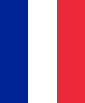 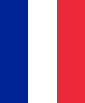 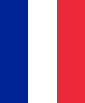 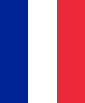 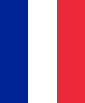 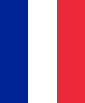 [Speaker Notes: Mini-Whiteboards]
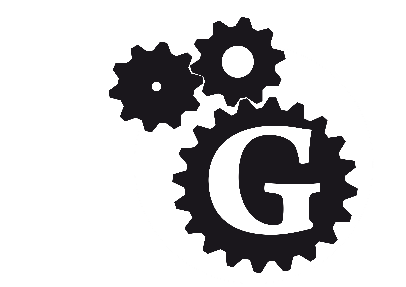 Answers
How many genders can French noun have? Which ones? 
2 genders: masculine and feminine

Write a definite article in English: the
Write the indefinite article for a feminine noun in French: la

What difference does it make when you use a definite or indefinite article with a particular noun? (think of: «un chat » Vs « le chat »)
Un chat (indefinite): a random cat (which you don’t know)
Le chat (definite): referring to a cat in particular (which you know or point out)
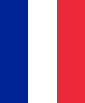 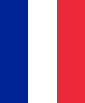 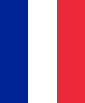 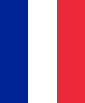 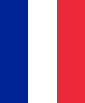 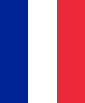 [Speaker Notes: These questions could be completed using mini-whiteboards. You might want to make the most able students aware that anytime ‘the’ is used in English, the definite article will be used in French. But sometimes, although we don’t use ‘the’ in English, it is used in French. i.e when a noun is referred to in a general sense (le basket est mon sport préféré= basketball is my favourite sport)]
Masculine or feminine?
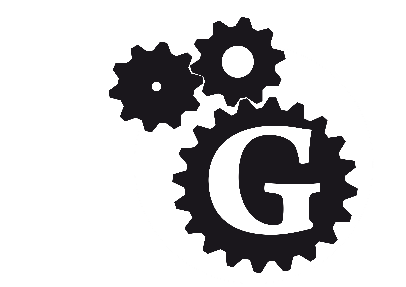 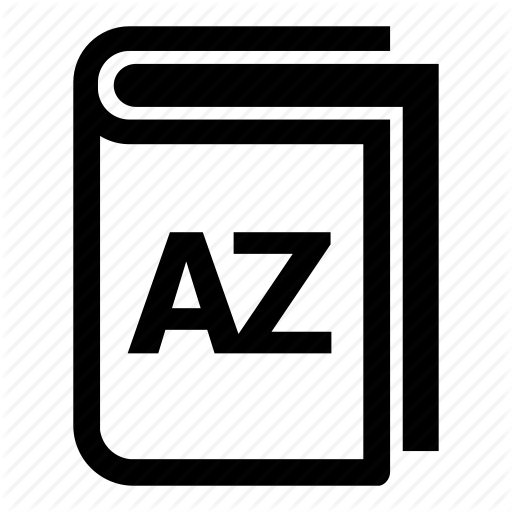 It is sometimes possible to work out the gender of a noun from its ending
Using this table: 

Make a note of the gender (m) or (f) next to each noun from the list provided on the worksheet
Tip:

Don’t forget: when the noun is a person you can work out the gender without using this table
Note: 

There will be nouns for which you won’t be able to work out the gender, just leave it blank for now.
[Speaker Notes: The worksheet is available in the folder: ‘1Nouns’  Nouns-WORKSHEET.pdf
Mention to students to write (m) and (f) right next to the noun , they will add further information (plural form and translation) to the table and should not waste space]
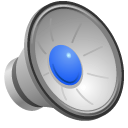 Listen to the nouns with their articles to correct or complete your work
Be careful: the words are not given in that order!
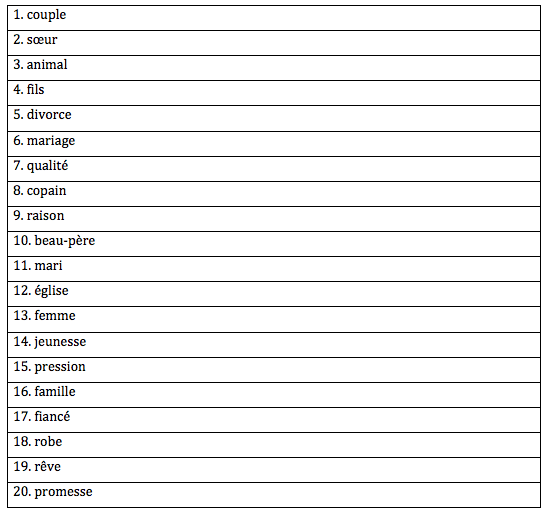 Tips

Listen out for ‘un’ or ‘une’  at the start

Pay good attention to the pronunciation of these nouns, you will have to use them later
Reminder: 

Un: indefinite article for masculine nouns
Une: indefinite article for feminine nouns
[Speaker Notes: The audio file is embedded. You can play the passage directly from the slide when the PPT is set to full screen. The audio file is also available in the folder: ‘1Nouns’  Nouns-audio.mp3]
Self-assessment: Genders
Answers
If you made an error:

Correct it in the table

Highlight it in the table

Re-write it in the ‘notes’ below the table
Mark your work:

 Self-assessment:
Genders:            /20
Nouns starting with a vowel
Using your table: check the gender of the two words below

église 
animal

On your whiteboard:
-Write them both with their definite article
-Write them both with their indefinite article

What must be done? Why?
Reminder:

Definite article: le/ la
Indefinite article: un/une
Nouns starting with a vowel
Answers
From your table: check the gender of the two words below

église: une église, l’église

animal: un animal, l’animal

What must be done? Why?
le and la must be changed to l’
because the following noun starts with a vowel
Plurals
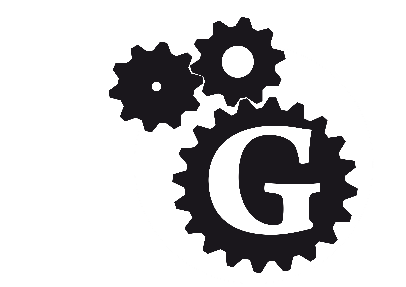 Reminder:
instead of le, la or l’ use les   
instead of un or une  use des
Nouns in French are usually made plural by adding an ‘s’ – same as English

e.g: la femme  les femmes

BUT: Some nouns can’t be made plural by sticking an ‘s’ on the end!
They have irregular plural endings
Note:

Nouns which already ends in -s, -x or -z don’t change in the plural form.

e.g: la souris  les souris
[Speaker Notes: Students are given 30-60 seconds to read through the slide independently, before discussing as a whole class and check understanding]
Let’s practise!
Reminder:
le, la or l’ les   
un or une  des
Write the singular form for these plurals:
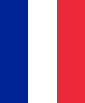 Tips:

Make sure you check the article used for each of the nouns.

Also check if the nouns start with a vowel.
les aînés (eldests)
des barbes (beards)
les beaux-pères (stepfathers)
des cheveux (hair)
des fils (sons)
les grands-parents (grandparents)
les grands-mères (grandmothers)
les morts (deaths)
les petites-filles (granddaughters) 
des rapports (relationships)
les yeux (eyes)
Then, think about the following:

Which noun does not change in the plural form? Why?
Which noun has an irregular plural ending?
Which noun has an irregular plural form?
What do you notice about compound nouns in the plural form?
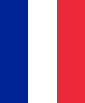 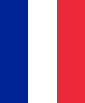 [Speaker Notes: Mini whiteboards]
Let’s practise!
Write the singular form for these plurals:
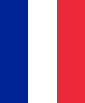 les aînés l’aîné
des barbes la barbe
les beaux-pères le beau-père
des cheveux un cheveu
des fils un fils
les grands-parents le grand-parent
les grands-mères la grand-mère
les morts la mort
les petites-filles la petite-fille
des rapports un rapport
les yeux un œil
Then, think about the following:

Which noun does not change in the plural form? Why?
un fils, because it already ends in -s
Which noun has an irregular plural ending? un cheveu
Which noun has an irregular plural form? un œil 
What do you notice about compound nouns in the plural? Both parts must be put in the plural form

ALSO: The first part of the compound noun is put in the feminine form for les petites-filles
 BUT not for les grands-mères  exception!
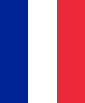 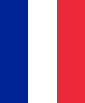 [Speaker Notes: Mini white-board]
Continue filling-in your table by writing the plural form of the nouns
Write them like in this example
(m)      des couples
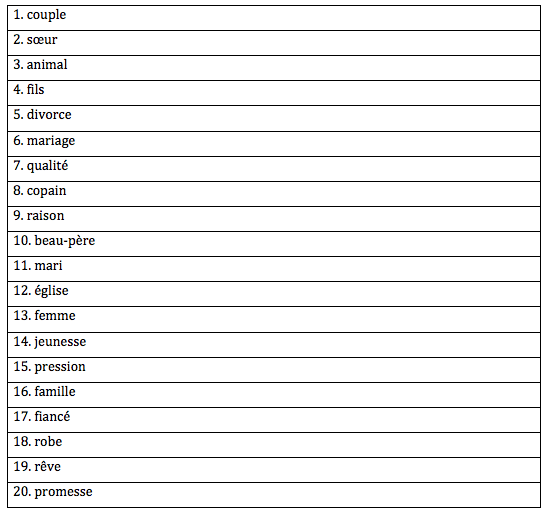 Reminder: 

Indefinite articles: un, une  des
Definite articles: le, la, l’ les

For most nouns: add an –s

BUT…
Some nouns have irregular plural endings
(-al; -eau; -eu; -ou  add –x)

Some nouns do not change
Self-assessment: Genders
Answers
If you made an error:

Correct it in the table

Highlight it in the table

Re-write it in the ‘notes’ below the table
Mark your work:

 Self-assessment:
Genders:            /20
Plurals:	            /20
How good is your memory?
Hide the table so you can’t see the French words!
Here is the English translation for some of the keywords we have covered: 

Which of these WERE NOT in the table?
Discuss in pairs and jot them down on your whiteboard
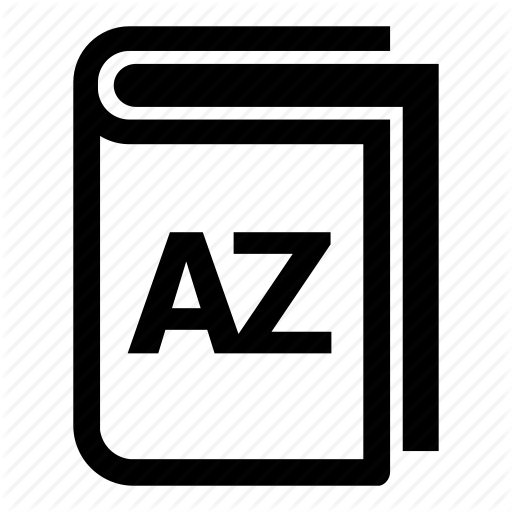 How good is your memory?
Hide the table so you can’t see the French words!
Answers
Don’t erase your whiteboard! We will use them again!
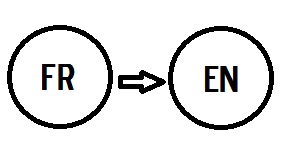 Continue filling-in your table by writing the English translation of the nouns
Write them like in this example
(m)      des couples     (couples)
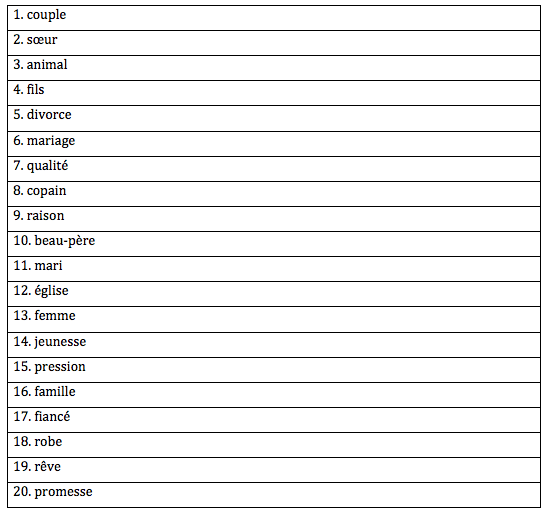 Translate them from the plural form

Write them in brackets
Self-assessment: Translations
Answers
If you made an error:

Correct it in the table

Highlight it in the table

Re-write it in the ‘notes’ below the table
Mark your work:

 Self-assessment:
Genders:            /20
Plurals:	            /20
Translations:    /20
How did you do?
Independent study:
Whether or not you got full-marks, make sure you are off to a great start by reviewing and practising what we have covered today before your next lesson. Use this QR code to access the website:
Mark your work:

 Self-assessment:

Genders:            	/20
Plurals:	             /20
Translations:                /20

Total: 			/60
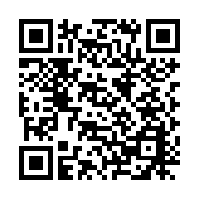 Practice makes perfect!
[Speaker Notes: Students can be encouraged to be independent learners from the start of the year with these QR codes for extra practice (should they need to improve further). These are for independent study only (i.e: cannot be checked by the teacher) and are not set homework. Website link: https://www.bbc.com/bitesize/guides/zjv9xyc (QR code is at the bottom of the worksheet)]
Back to your whiteboard…
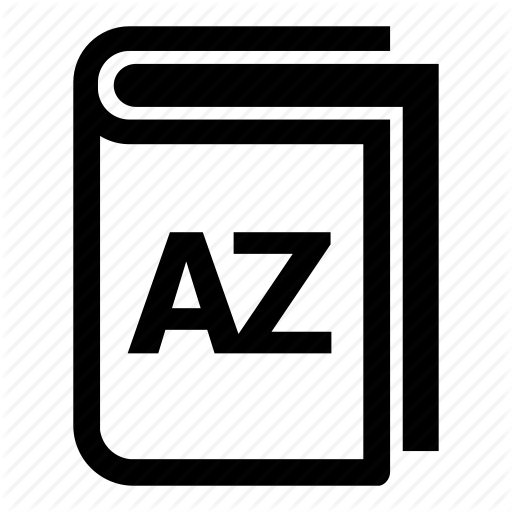 Write the letter corresponding to the French translation
l’amour
la bague
la confiance
la tante
les fiançailles
le neveu
les lunettes 
les jumeaux/ jumelles
le partenaire
la belle-mère
le petit-ami
stepmother
aunt
twin
glasses
nephew
trust
love
partner
boyfriend
ring
engagement
Back to your whiteboard…
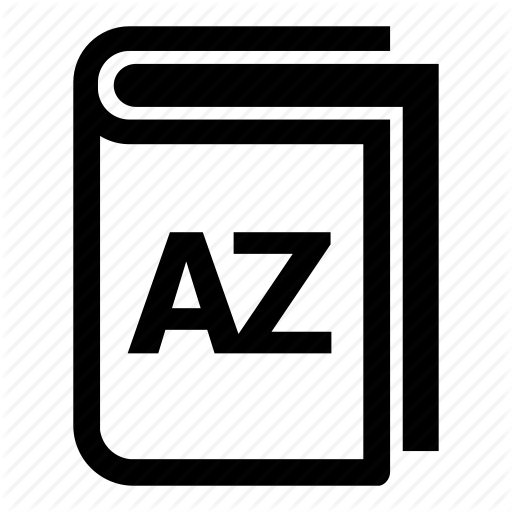 Answers
l’amour
la bague
la confiance
la tante
les fiançailles
le neveu
les lunettes 
les jumeaux/ jumelles
le partenaire
la belle-mère
le petit-ami
stepmother
aunt
twin
glasses
nephew
trust
love
partner
boyfriend
ring
engagement
Let’s summarise and make notes
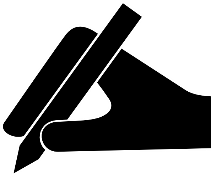 Nouns- Les noms
A noun is a naming word (a person, a thing or a place)
They are preceded by articles (the/a)
French nouns are either feminine or masculine 
They are either singular (one) or plural (more than one)
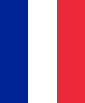 N.B.

Nouns ending in: -ien; -et; -isme; -ment; -eur; -age are often masculine
Nouns ending in: -euse; -esse; tude; trice; -lle; -sion; -tion are often feminine
We use l’ if the noun starts with a vowel (a, e, i, o, u)
In the plural form, we add an –s to the noun
In the plural form, we add an –x to the noun if it ends in : -al; -eau; -eu; -ou
Nouns which end in –s; -x; -z do not change in the plural form
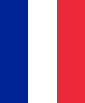 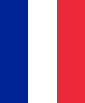 [Speaker Notes: All Students can copy the top section of this summary in their book for their own record. Most able students can also write the N.B section]
Objectives:
Knowledge: to define the terminology (nouns, articles, genders, singular, plural)
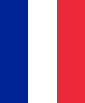 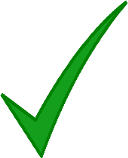 Comprehension: to identify genders of nouns
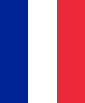 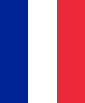 Application: to transform nouns from singular to plural form
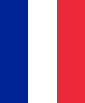 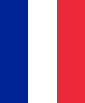 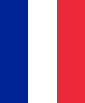 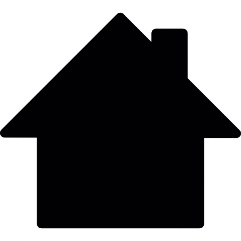 Homework
Learn the 20 keywords from the table. 
Make sure you know the gender and plural form too!
You will need them soon!
Objectives:
Knowledge: to be able to work out numbers when reading them
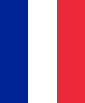 Comprehension: to understand numbers 1-60 in context
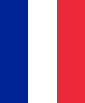 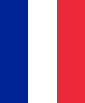 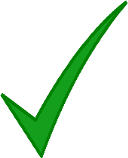 Application: to use numbers 1-100 in context and without support
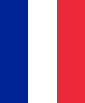 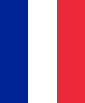 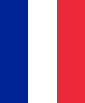 French Numbers
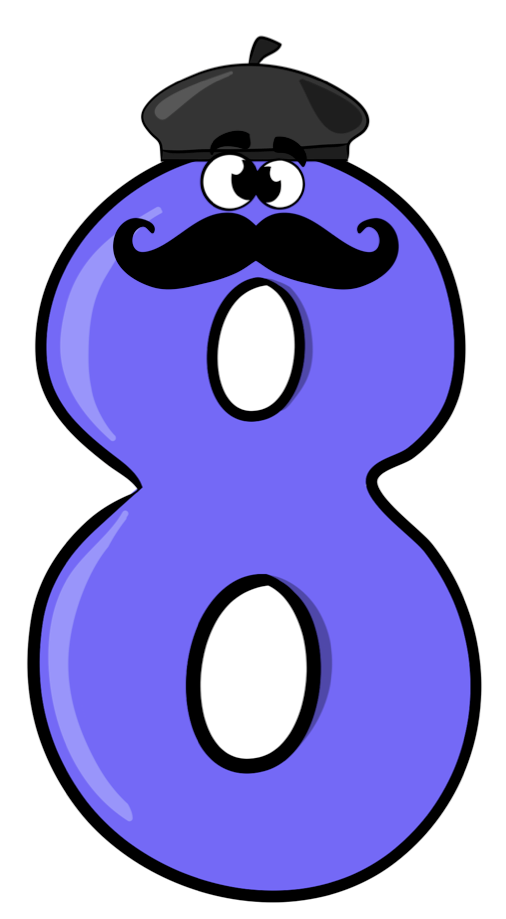 How do French people count to a 100?

Let’s watch this video to get an idea
[Speaker Notes: Link: https://www.youtube.com/watch?v=vx2Ru0J6I9Q]
Numbers from 1 to16
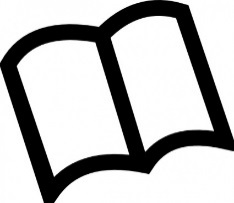 Read the speech bubbles and answer the questions on the worksheet
Je m’appelle Claire et j’ai onze ans.
Moi c’est Charles. 
J’ai huit ans.
Je me prénomme Sandra. Je viens d’avoir quatorze ans
Je m’appelle Mathilde. Je vais bientôt avoir treize ans.
Je suis Laurent et j’ai deux ans de plus que Sandra.
[Speaker Notes: The worksheet is available in folder: ‘2Numbers’  Numbers-WORKSHEET.pdf]
Numbers from 1 to16
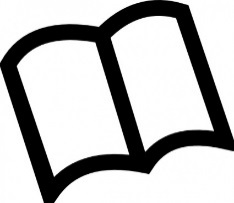 Answers
Questions:
How old is Sandra ? 14

2. Who is 11 years old ? Claire

3. Who is the youngest person between Mathilde and Charles ? Charles

4. How old is Laurent ? 16

5. Rank the five people from the oldest to the youngest:
Laurent, Sandra, Mathilde, Claire, Charles
Je m’appelle Claire et j’ai onze ans.
Moi c’est Charles. 
J’ai huit ans.
Je me prénomme Sandra. Je viens d’avoir quatorze ans
Je m’appelle Mathilde. Je vais bientôt avoir treize ans.
Je suis Laurent et j’ai deux ans de plus que Sandra.
Correct your work if you made a mistake
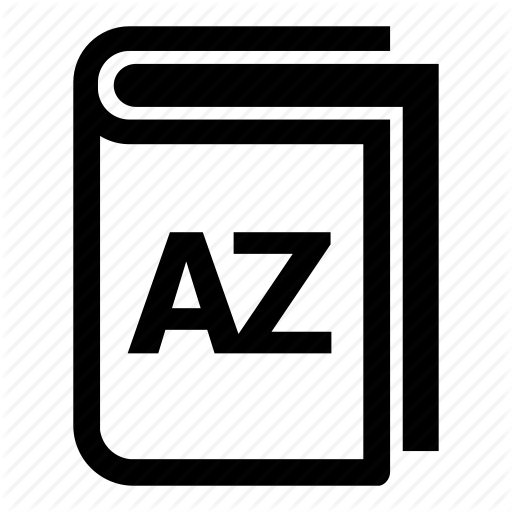 Numbers 1-16: Let’s practise
Hide the number table to complete this activity from memory!
Choose your ability and give x in French
Je suis bon(ne) en maths!

a. ( 3 + 2) × 2 = x
b. 3 + 2x  = 27
c. x2 -23 = 13
d. 5=2 + √x
Je suis nul(le) en maths!

5 + 4 = x
25 ÷ 5 = x
c.    3 × 5 = x
13 – x = 6
e.    2x +1 = 9
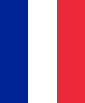 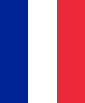 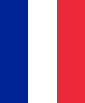 [Speaker Notes: Extra practice on Mini whiteboard or draft paper]
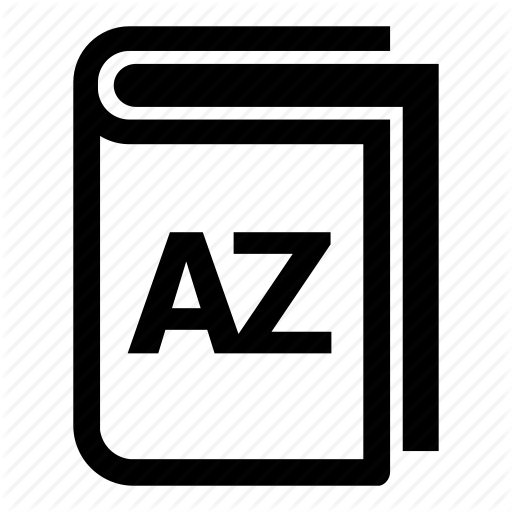 Numbers 1-16: Let’s practise
Answers
Je suis bon(ne) en maths!

a. x = dix
b. x = douze  
c. x = six
d. x = neuf
Je suis nul(le) en maths!

x = neuf
x = cinq
x = quinze
x = sept
e.    x = quatre
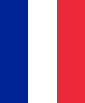 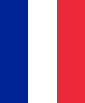 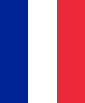 Numbers from 17 to 69
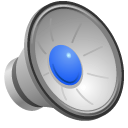 Don’t forget the hyphen

Note: we don’t use and  for the rest of the numbers
Reminder:

janvier
février
mars
avril 
mai
juin
juillet
août
septembre
octobre
novembre
décembre
ten-seven
ten-eight
ten-nine
twenty and one
(same for:
 31, 41, 51, 61)
Listen to these birthdays and complete the sentences 1-5 
on the worksheet

Example: Mon anniversaire c’est le 7 mars
[Speaker Notes: The audio file is also available in the folder: ‘2Numbers’  birthdays-audio.mp3
Note: Some students might mention they came across 21,31,41 etc… written with hyphens (vingt-et-un). According to the 1990 spelling reform, these numbers should INDEED be written with hyphens. However, most textbooks, websites, videos and French people use the old spelling]
Numbers from 17 to 69
Transcript
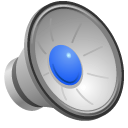 Now listen to the track again whilst reading the transcript, 
then correct your work if necessary
Quelle est la date de ton anniversaire?

Example: Mon anniversaire c’est le sept mars

Mon anniversaire c’est le vingt septembre.
Mon anniversaire c’est le cinq juin.
Mon anniversaire c’est le vingt-deux janvier.
Mon anniversaire c’est le dix août.
Mon anniversaire c’est le douze octobre.
Extra: if you are finished early, answer the question by giving your own birthday
Giving the time
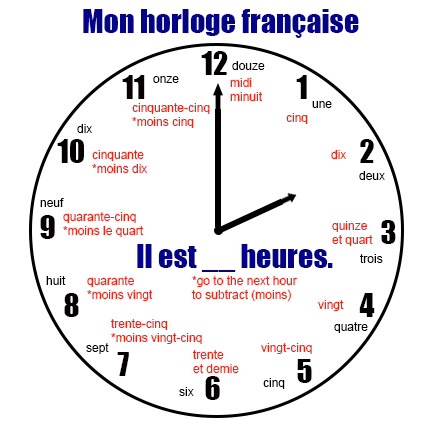 Write the time in English 

Example: il est quatre heures  it’s 4.00 am

Il est neuf heures quarante
Il est vingt-et-une heures trente
Il est dix-sept heures cinquante-cinq
Il est vingt-trois heures cinquante-huit
Il est six heures moins le quart
Il est midi et demie
Il est une heure et quart

Extra: Give the time in French
It’s 6 am
It’s 8.42 pm
It’s 1.25 pm
NOTE:
French people use both the 12 and 24 hour clock.
If they use the 12 hour clock, they specify with: du matin/ de l’après-midi/ du soir to avoid confusion.
[Speaker Notes: Extra practice on mini whiteboard or draft paper]
Giving the time
Answers
Write the time in English 

Example: il est quatre heures  4.00 am

Il est neuf heures quarante 		 9.40 am
Il est vingt-et-une heures trente 		 9.30 pm
Il est dix-sept heures cinquante-cinq	 5.55 pm
Il est vingt-trois heures cinquante-huit 	 11.58 pm
Il est six heures moins le quart 		 5.45 am
Il est midi et demie 			 12.30 
Il est une heure et quart 			 1.15 am

Extra: Give the time in French
It’s 6 am 	 Il est six heures (du matin)
It’s 8.42 pm  Il est vingt heures quarante-deux
It’s 1.25 pm  Il est treize heures vingt-cinq
[Speaker Notes: Mini whiteboard or draft paper]
Numbers from 70 to 100
Note: 
the ‘s’ at the end of vingt disappears

Also: 
there is no ‘et’ 
(same for 91)
French phone numbers
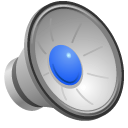 You will hear two phone numbers to write down
NOTE:
There are 10 digits per phone number
These are given in pairs 
They start with: 
	01 (zéro un): in Île-de-France
	02 (zéro deux): in the Northwest
	03 (zéro trois): in the Northeast
	04 (zéro quatre): in the Southwest
	05 (zéro cinq): in the Southeast
Typical format: 07 41 56 85 74
Quel est le numéro de téléphone?
Exemple: 07 41 56 85 74

Premier numéro de téléphone:


Deuxième numéro de téléphone:
[Speaker Notes: Note: 
06 and 07 for mobile phones
08 for numbers which are free to call
09 for number via Internet provider]
French phone numbers
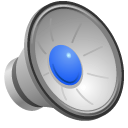 Answers
Quel est le numéro de téléphone?

Premier numéro de téléphone:
01 26 48 14 72

Deuxième numéro de téléphone:
02 33 54 97 68
Correct your work if you made a mistake
[Speaker Notes: Audio file is also available in the folder: ‘2Numbers’ phone numbers-audio.mp3]
How did you do?
Independent study:
Numbers come up all the time in exams. You need to make sure you know them really well. You can also start looking at numbers above 100!

Use this QR code to access the website:
Numbers 1-16

Numbers 17- 69

Numbers 70- 100
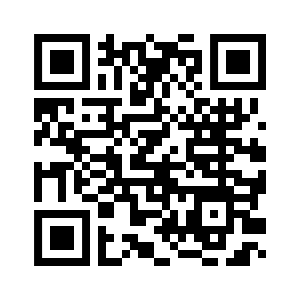 Practice makes perfect!
[Speaker Notes: Website link: https://www.bbc.com/bitesize/guides/zgnthyc (QR code is at the bottom of the worksheet)]
Objectives:
Knowledge: to be able to work out numbers when reading them
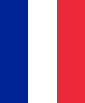 Comprehension: to understand numbers 1-60 in context
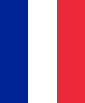 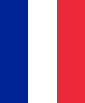 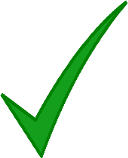 Application: to use numbers 1-100 in context and without support
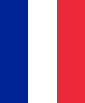 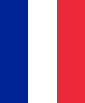 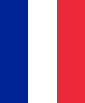 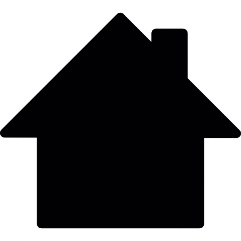 Homework
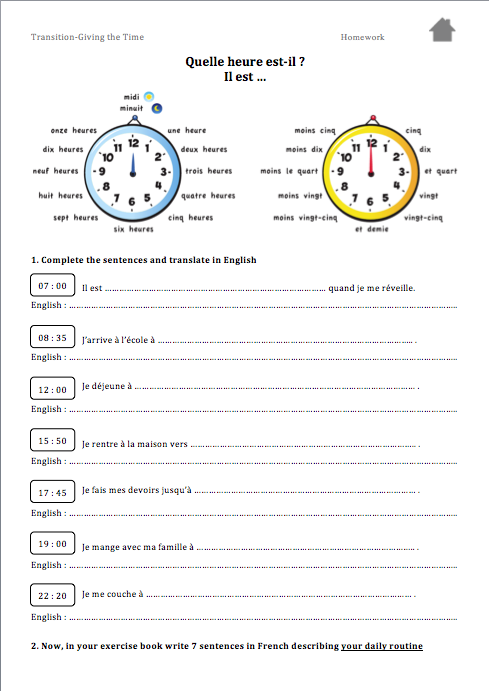 Complete the worksheet: Transition: Giving the time
[Speaker Notes: Worksheet is in the folder: ‘2Numbers time-HOMEWORK.pdf]
Objectives:
Knowledge: to form closed and open questions using your tone of voice
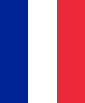 Comprehension: to understand closed and open questions in different registers
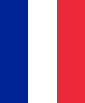 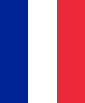 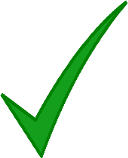 Application: to ask closed and open questions using different registers
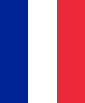 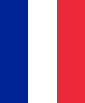 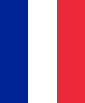 Questions and Answers: Match-up
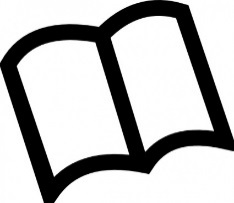 Ma matière préférée est le français.

J’ai seize ans.

Dans ma famille, il y a trois personnes.

J’ai deux chiens.

J’habite à Paris en France. 

Je m’appelle Coralie. 

Pendant mon temps libre, je regarde la télévision.

Ma couleur préférée c’est le bleu
Comment tu t’appelles?
Quel âge as-tu?
Tu habites où?
Il y a combien de personnes dans ta famille?
Tu as un animal?
Quelle est ta couleur préférée?
Qu’est-ce que tu fais pendant ton temps libre?
Quelle est ta matière préférée?
[Speaker Notes: Activity to complete on mini whiteboard or draft paper]
Ma matière préférée est le français.

J’ai seize ans.

Dans ma famille, il y a trois personnes.

J’ai deux chiens.

J’habite à Paris en France. 

Je m’appelle Coralie. 

Pendant mon temps libre, je regarde la télévision.

Ma couleur préférée c’est le bleu
Comment tu t’appelles?
Quel âge as-tu?
Tu habites où?
Il y a combien de personnes dans ta famille?
Tu as un animal?
Quelle est ta couleur préférée?
Qu’est-ce que tu fais pendant ton temps libre?
Quelle est ta matière préférée?
Answers
In pairs and taking turns: 
Ask each other these questions and give your own answers
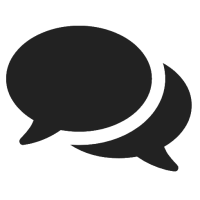 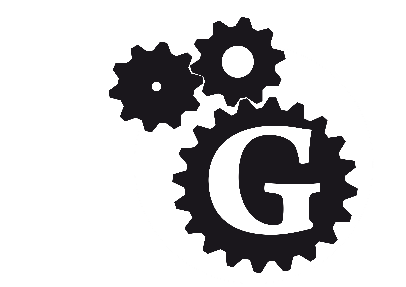 Asking questions in French
Reminder:

There are two types of questions you can ask:

Questions which require a Yes/No answer (e.g: Do you like French?)
Questions which ask for specific information (e.g: where do you live?)

Let’s have a look at each type separately!
Note: 
You will be required to ask a question in your speaking exam
Questions for Yes/No answers
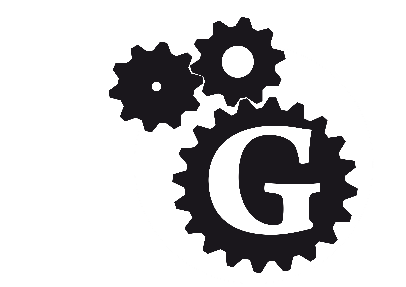 There are three ways to ask this type of questions
Let’s practise: Questions with Yes/No answers
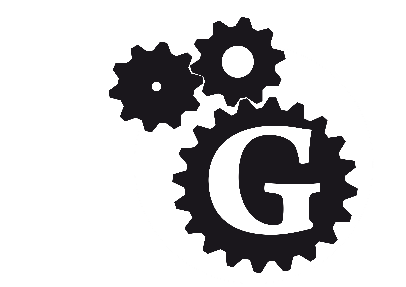 Fill in the table on the worksheet
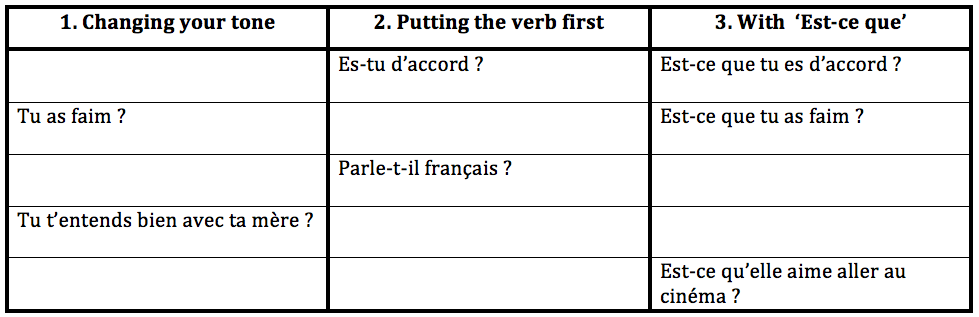 Note: 
You might feel more confident using one way rather than another, but you need to know them all in case someone asks you a question differently!
[Speaker Notes: The worksheet is in the ‘3Questions’ folder: Questions-WORKSHEET.pdf
You can select: ‘Two pages per sheet’ to print on the same page]
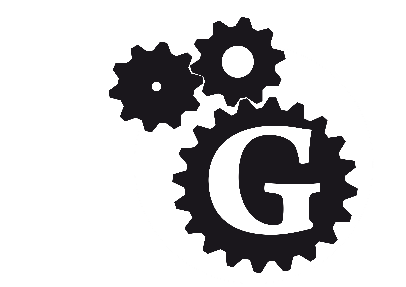 Let’s practise: Questions with Yes/No answers
Answers
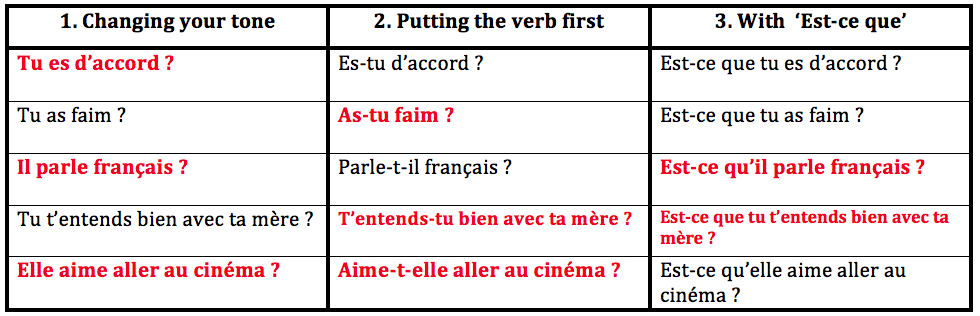 /8
Correct your work if you made a mistake
Questions for specific answers
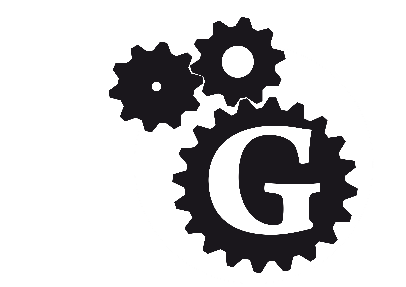 This type of questions requires a Question Word
Reminder:
Quand? 			When?
Pourquoi?			Why?
Où?				Where?
Qui?				Who?
Comment?			How?
Quoi?				What?
Note: There are three ways to ask a question here too!
Questions for specific answers
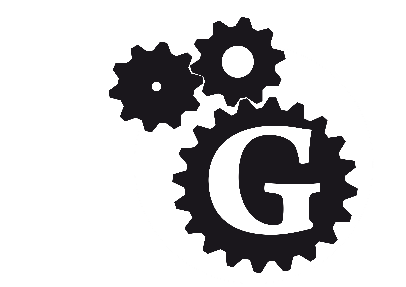 Let’s practise: Questions for specific answers
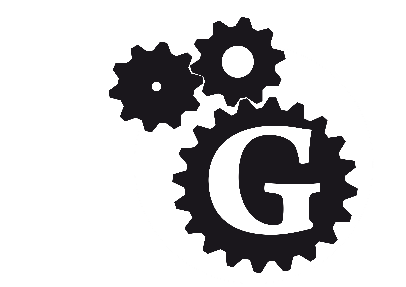 Fill in the table on the worksheet
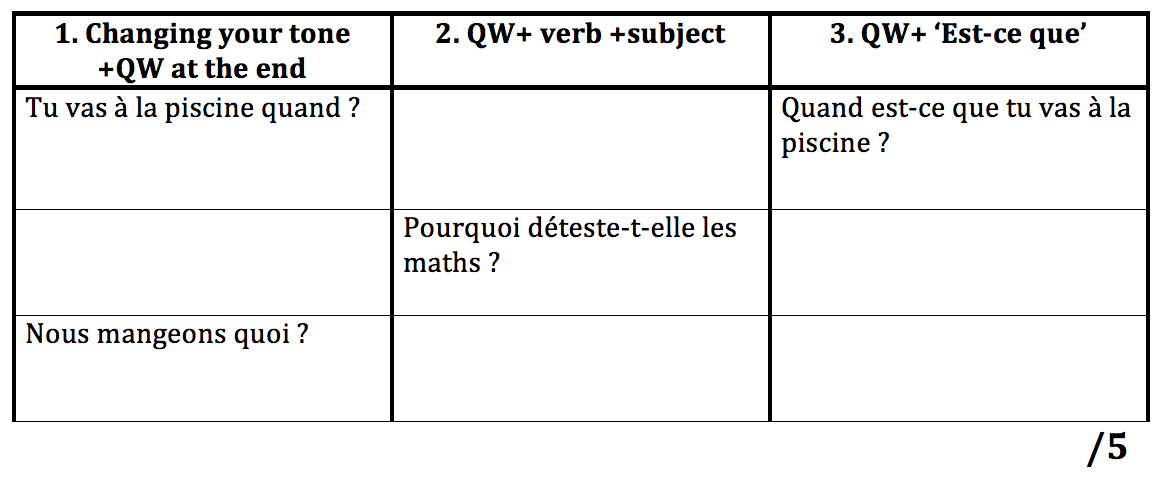 TIP: 
Don’t forget to add a ‘t’ or change que to qu’ when necessary 
Look out for exceptions
Let’s practise: Questions for specific answers
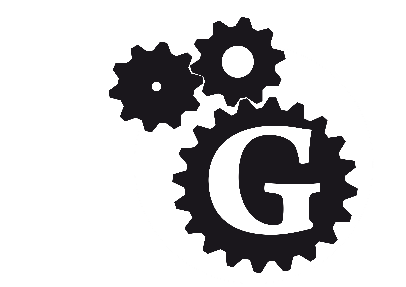 Answers
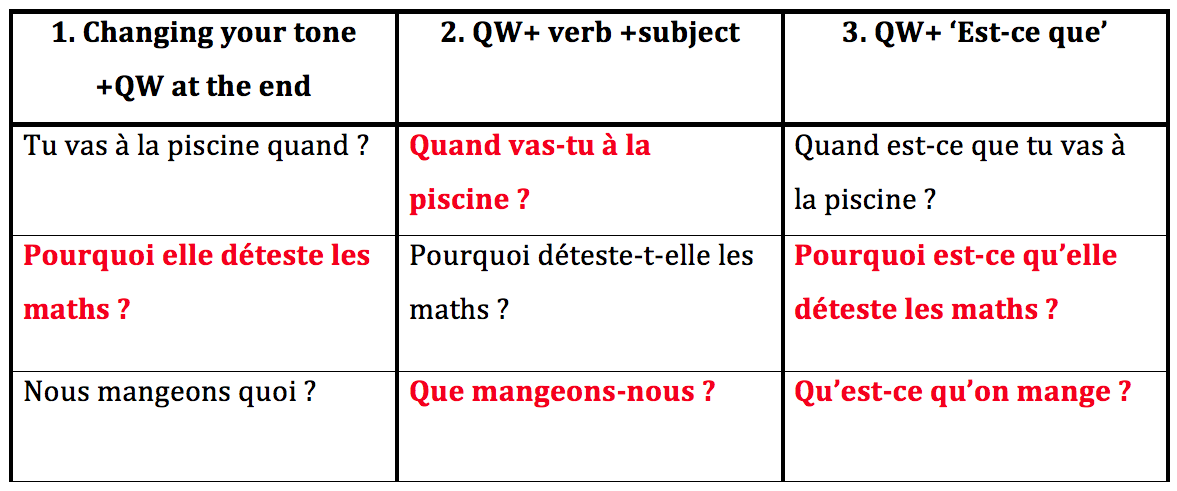 Correct your work if you made a mistake
How did you do?
Independent study:
You probably feel you need more practice. Don’t worry, that’s normal! Just make sure you review this grammar point independently.   

Use this QR code to access the website:
Questions for Yes/No answers:	 /8

Questions for specific answers: 	/5

Total:		 /13
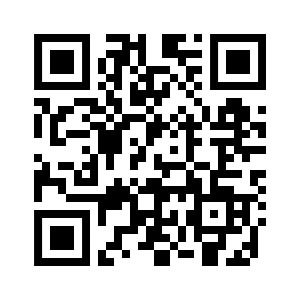 Practice makes perfect!
[Speaker Notes: Website link: https://www.bbc.com/bitesize/guides/z389kqt (QR code is at the bottom of the worksheet)]
Objectives:
Knowledge: to form closed and open questions using your tone of voice
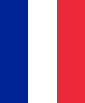 Comprehension: to understand closed and open questions in different registers
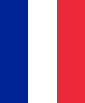 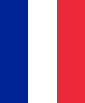 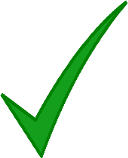 Application: to ask closed and open questions using different registers
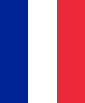 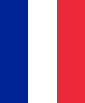 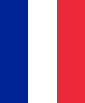 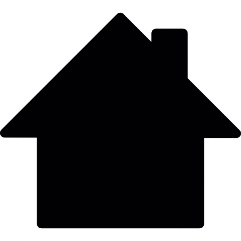 Homework- Using the polite form
Research when to use « tu » and when to use « vous » in French and summarise the information in a table or a diagram. 
(Don’t go overboard! Half a page is enough.)
Tip:
To get you started, type ‘tu or vous’ in Youtube
Objectives:
Knowledge: to recognise a range of expressions of opinions
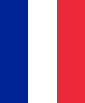 Comprehension: to pick up information about other people’s opinions
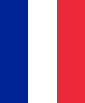 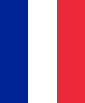 Application: to use a range of expressions when giving opinions and provide justifications
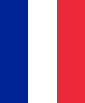 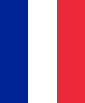 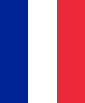 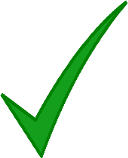 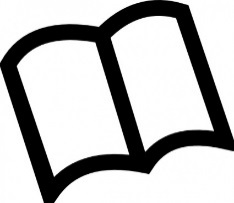 Expressions to give opinions
Scan the text and find expressions giving opinions
Je trouve ma famille vraiment super. J’adore mes parents et je pense que mon frère est intéressant. En particulier, J’aime être avec ma mère. À mon avis elle est patiente et gentille. Je crois que l’activité que je préfère faire avec ma famille, c’est aller au restaurant. Ça me plaît beaucoup car je m’intéresse à la cuisine. Personnellement, j’aimerais passer plus de temps avec mon père. Il travaille beaucoup et je déteste ça!
Tip: Don’t be put off by words you don’t know. There are 12 expressions, 4 of which you have used since year 7!
Note: Giving opinions is a great way to pick up marks in the exam.
[Speaker Notes: Give students a minute to scan the text then discuss as a whole class]
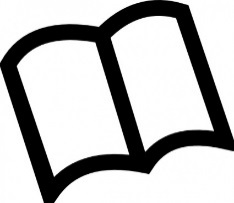 Expressions to give opinions
Answers
How many did you manage to find?
Je trouve ma famille vraiment super. J’adore mes parents et je pense que mon frère est intéressant. En particulier, J’aime être avec ma mère. À mon avis elle est patiente et gentille. Je crois que l’activité que je préfère faire avec ma famille, c’est aller au restaurant. Ça me plaît beaucoup car je m’intéresse à la cuisine. Personnellement, j’aimerais passer plus de temps avec mon père. Il travaille beaucoup et je déteste ça!
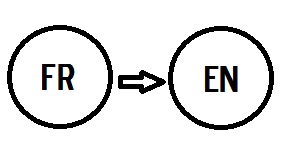 Likes and Dislikes
Translate these expressions on your worksheet
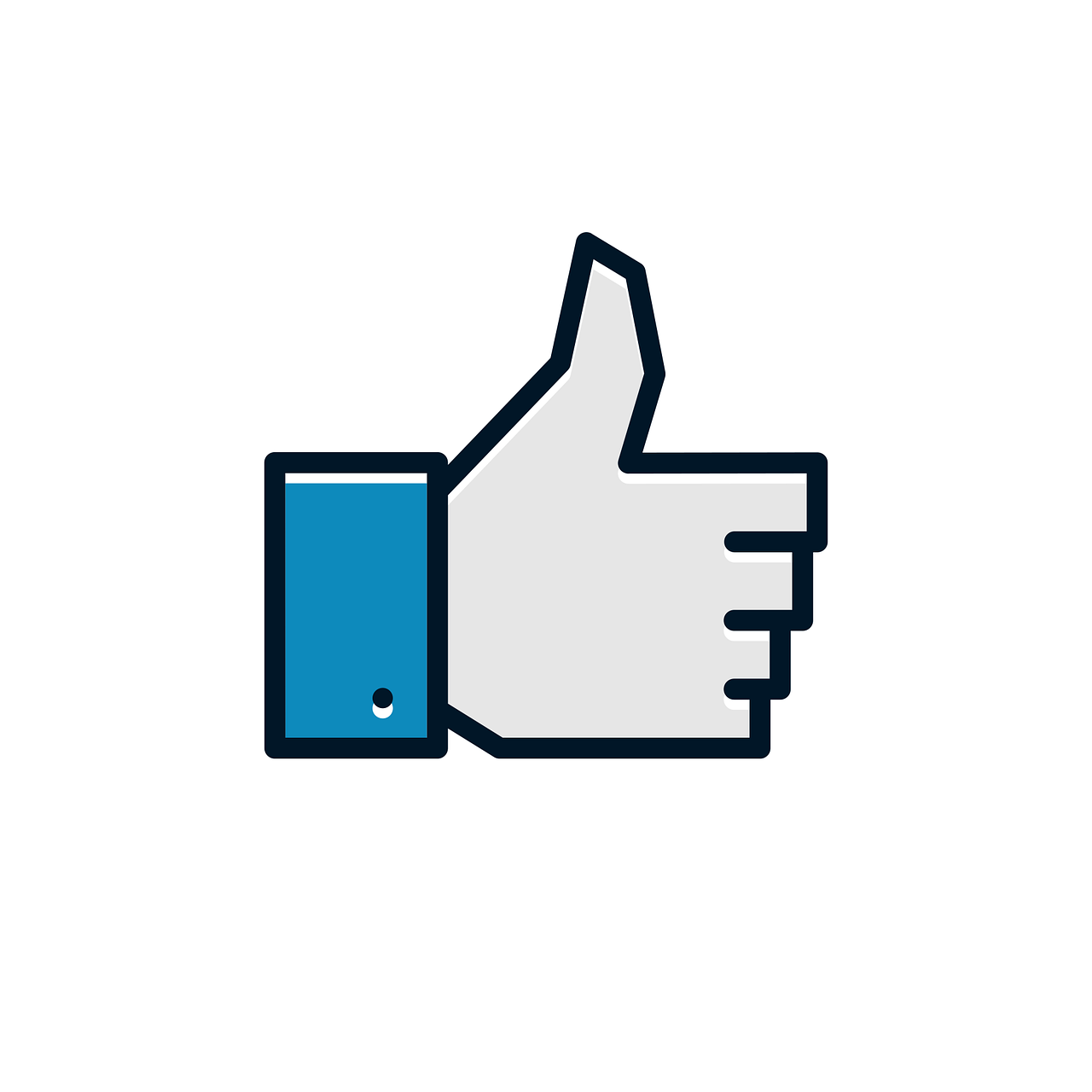 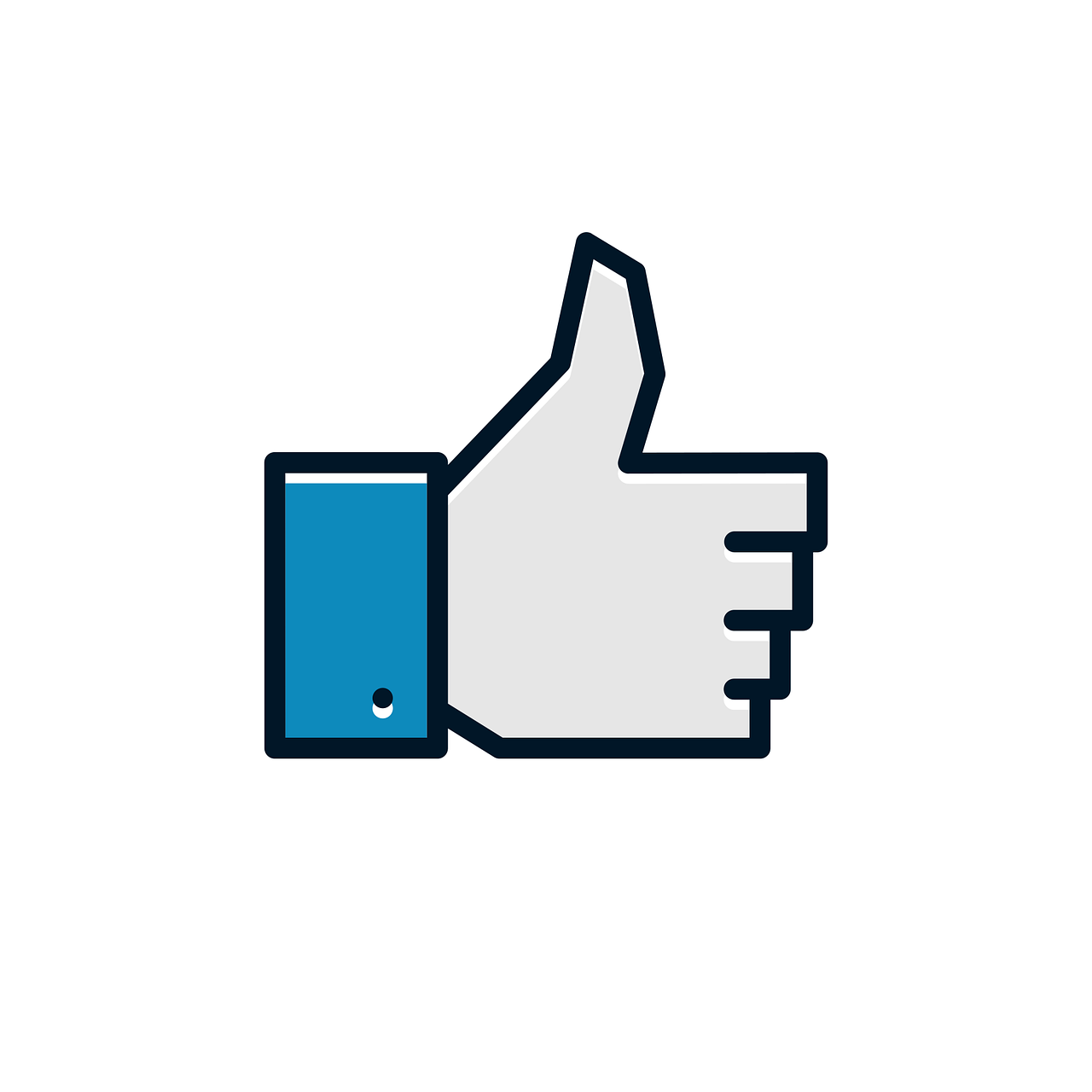 Note: 	J’aime can mean I like or I love

 J’aime Caroline means I love Caroline. If you wish to say I like Caroline, you need to use: J’aime bien Caroline.
[Speaker Notes: The worksheet is in the folder: ‘4Opinions’  Opinions-WORKSHEET.pdf]
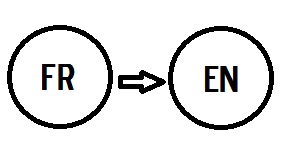 Likes and Dislikes
Answers
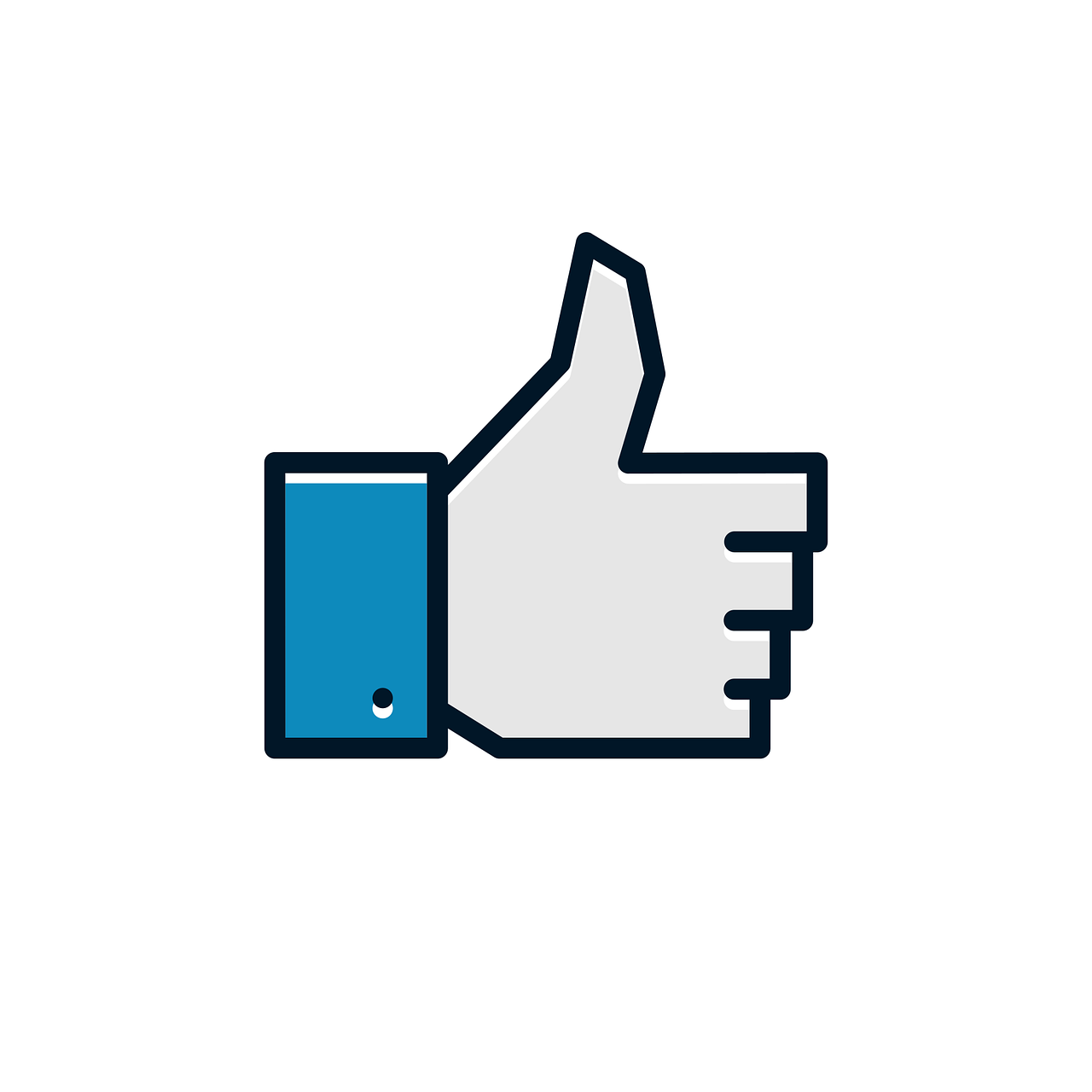 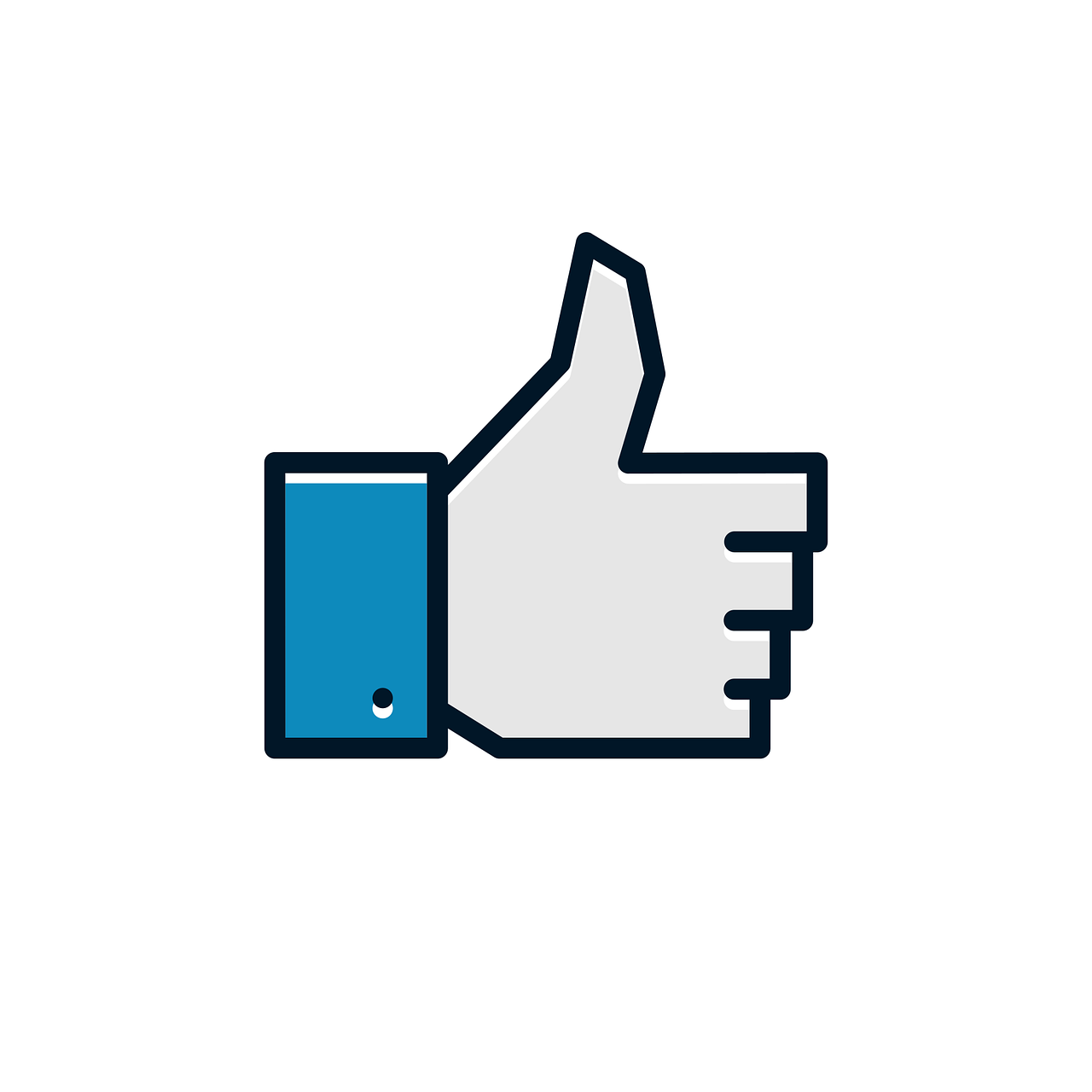 Saying what you think
There are other expressions you can use to give your points of view
Personnellement		(Personally)
À mon avis 			(In my opinion)

Je pense que			(I think that)
Je crois que 			(I believe that)

Je trouve que  		(I find that)
Je trouve… +adjectif 		(I find ...+adjective)
Il me semble que 		(It seems to me that)
... me semble +adjectif 	(...seems +adjective to me)
...me paraît +adjectif 		(...appears +adjective to me)
Tip: 
Read through these expressions carefully. They are very useful to give points of view, whether they are positive or negative.
[Speaker Notes: Students are given a minute to read through these expressions]
Listening practice: Positive or Negative?
You will listen to two passages: one about television and one about gardening. 
Record if the opinion given by each of the four people is positive (P) or negative (N).
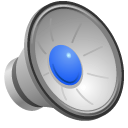 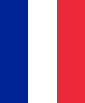 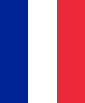 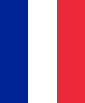 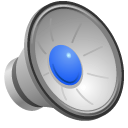 /8
Tip: Scribble down the keywords you hear that give you clues
[Speaker Notes: Audio files can also be found in the folder: ‘4Opinions’.]
Listening practice: Positive or Negative?
Use the transcripts to correct your work
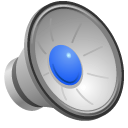 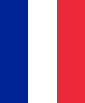 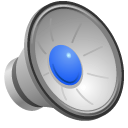 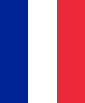 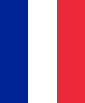 Listening practice: Positive or Negative?
Answers
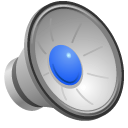 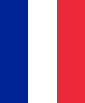 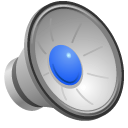 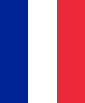 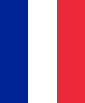 Reasons for your opinion
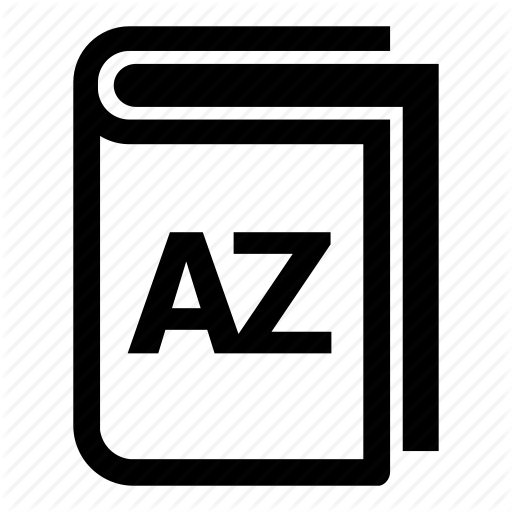 Check the clues on the worksheet: Across and Down Complete the crossword with the French equivalent
Reminder:
affreux
amusant
beau
compliqué
difficile
énervant
ennuyeux
facile
génial
important
intéressant
mauvais
patient
sympa
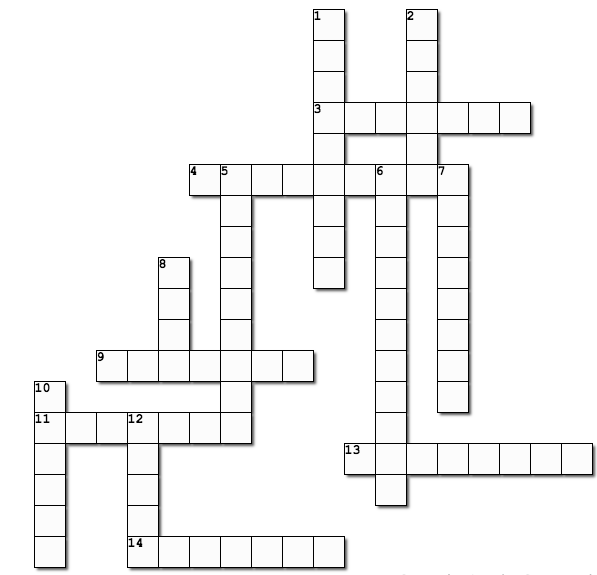 Note: 
Using describing words to explain your opinions will get you extra marks!
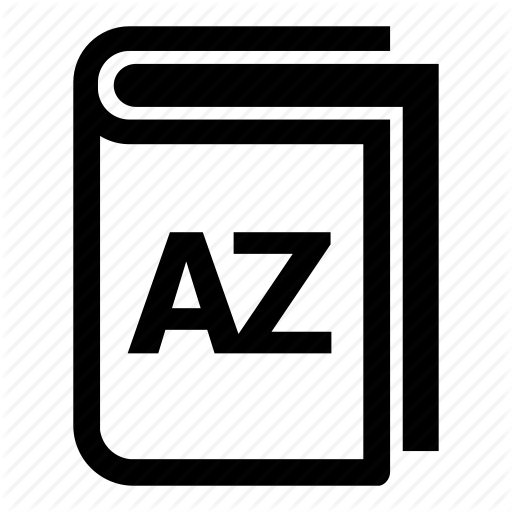 Answers
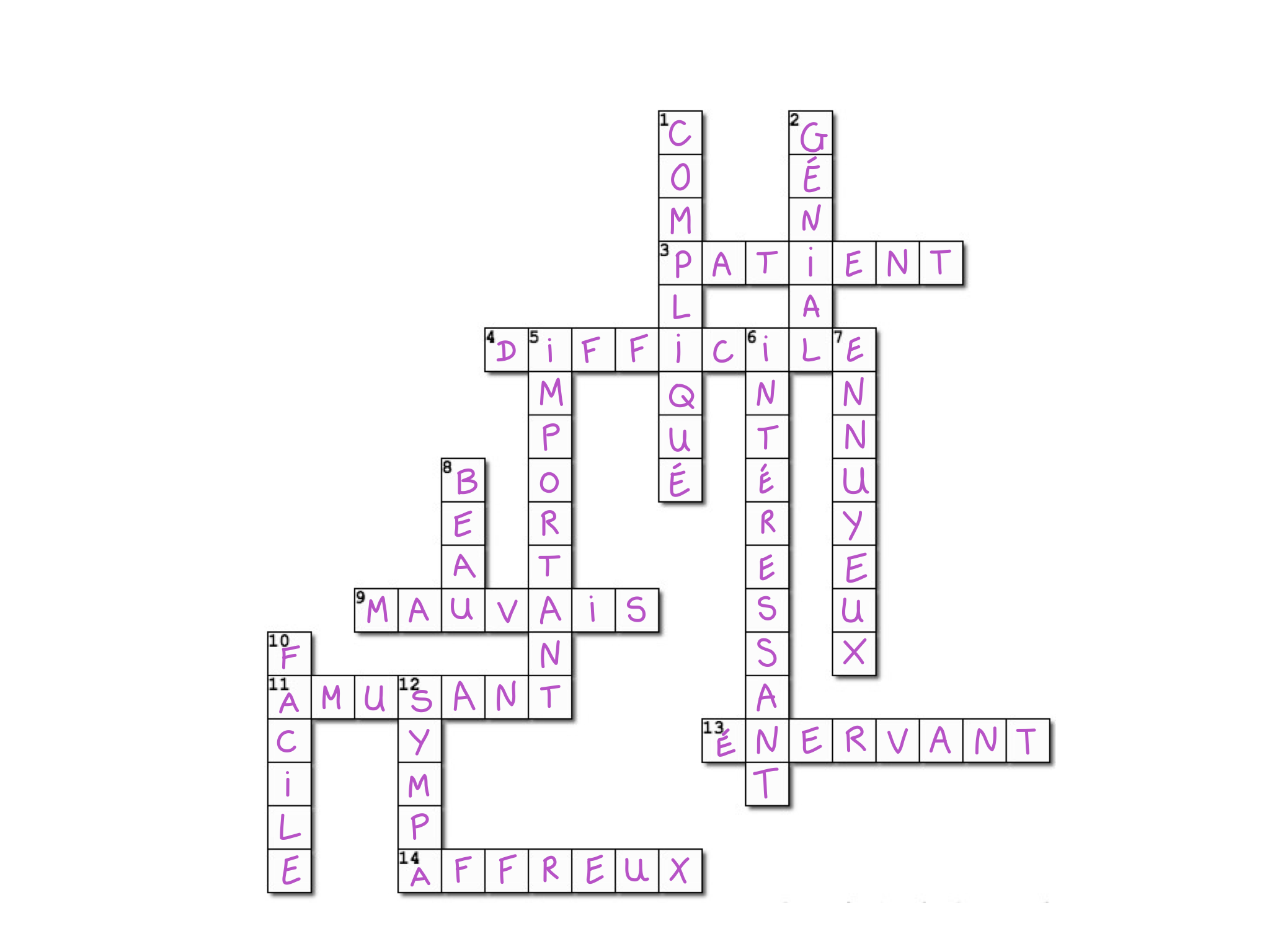 How did you do?
Independent study:
You will need to express your opinions and justify them in all the units that will be covered at GCSE, so make sure you can use a cracking variety! 

Use this QR code to access the website:
Likes and Dislikes

Positive and Negative opinions	
Reasons for your opinion
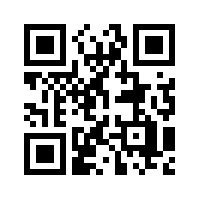 Practice makes perfect!
[Speaker Notes: Website link: https://www.bbc.com/bitesize/guides/zwcbgk7 (QR code is at the bottom of the worksheet)]
Objectives:
Knowledge: to recognise a range of expressions of opinions
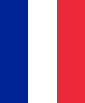 Comprehension: to pick up information about other people’s opinions
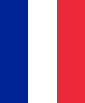 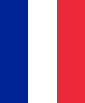 Application: to use a range of expressions when giving opinions and provide justifications
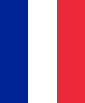 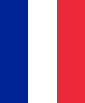 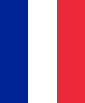 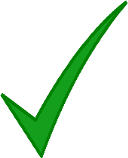 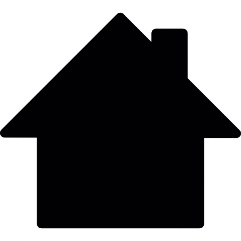 Homework: Translation En-Fr
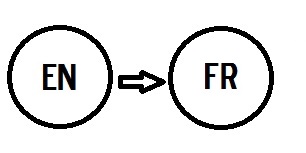 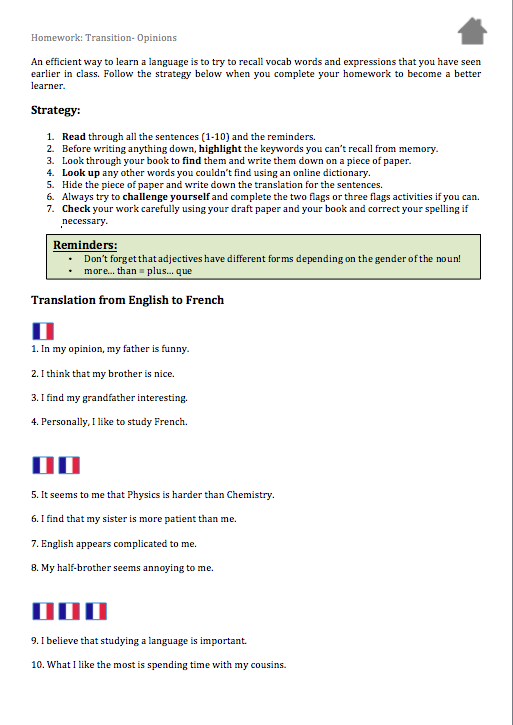 Complete the worksheet: Transition: Opinions
[Speaker Notes: Worksheet is in the folder: ‘4Opinions’  opinions-HOMEWORK.pdf]